Муниципальное общеобразовательное бюджетное учреждение «Лицей №1» р. п. ЧамзинкаЧамзинского района  Республики Мордовия
Мастер-класс по проектированию изделия - декорирование настенных часов «Старинные часы ещё идут…»Трошина Лариса Сергеевна учитель технологии МБОУ «Лицей №1» р. п. ЧамзинкаЧамзинского района  Республики Мордовия
Цель: формировать у учащихся  интерес к декоративно-прикладному искусству через проектную деятельность на примере декорирования старых настенных часов
Задачи: сформировать понятия об основных этапах выполнения творческого проекта. Развивать фантазию, эстетический вкус и творческие способности. Усовершенствовать свои навыки и умения в создании новых оригинальных эксклюзивных вещей и совершенствование навыков выполнения творческого проекта.
1. Организационно-подготовительный этап
1.1. Исследование потребностей и актуальности
Часы, прямая связь современного ритма жизни с прошлом и будущим. Помимо основной функции показывать время, часы являются отражением характера и статуса их владельцев, а настенные часы должны служить украшением комнаты. 
Старые часы исправно показывают время, но их вид  уже находится в очень непрезентабельном виде, их уже не повесишь на стену.  Давайте дадим  часам вторую жизнь, внесём в их декор какую  ни будь «изюминку»
1.2. Схема обдумывания1.3. Выработка идейкритерии:Соответствие стиля часов интерьеруСложность технологии изготовленияОригинальностьПредполагаемые затратыНаличие материалов1.4.  Исследование, выявление традиций, истории
2. Конструкторский этап2.1. Эскизная проработка  (эскиз авторский, за основу взята картина из книги Хелен Стивенсон «Вышивка цветов»)2.2. Подбор материалов и инструментов 2.3. Эколого-экономическое обоснование
3. Технологический этап3.1. Техника безопасности3.2. Изготовление изделия3.3. Дизайн-анализ и самооценка4. Заключительный этап4.1. Реклама4.2. Защита проекта
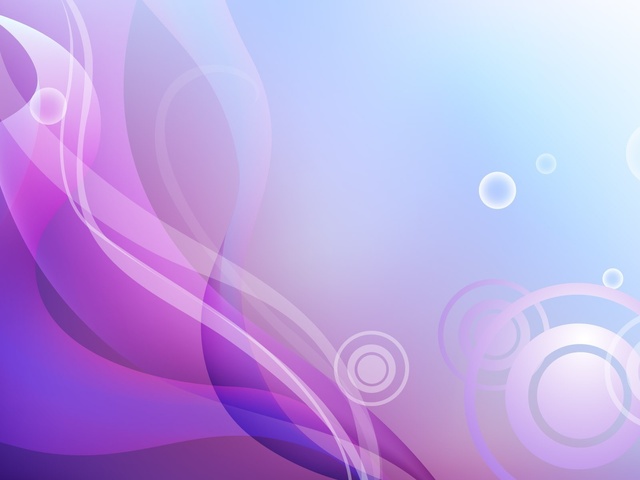 Творческий проект
Стариные часы ещё идут…
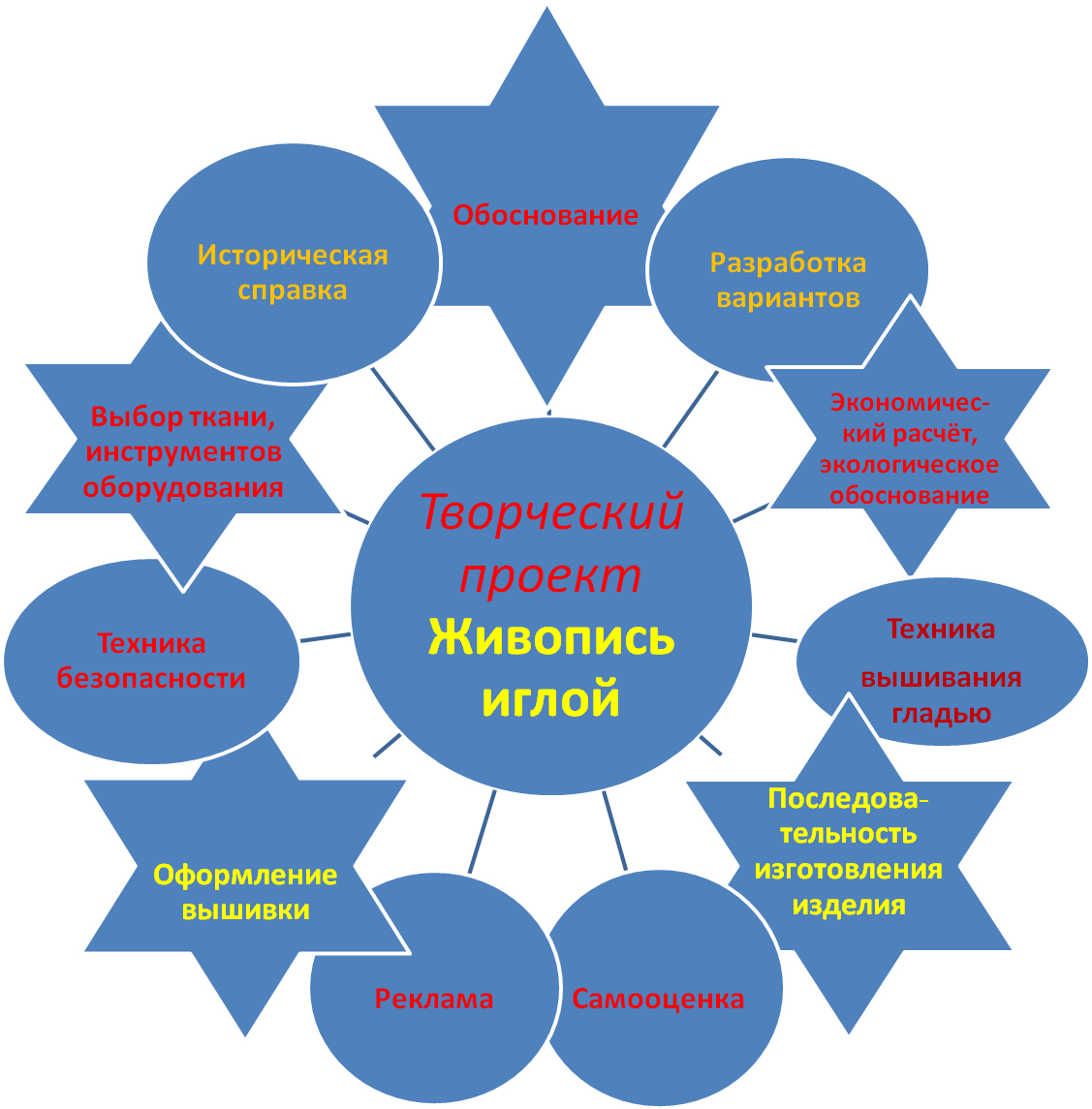 Творческий проект
Старинные часы ещё идут
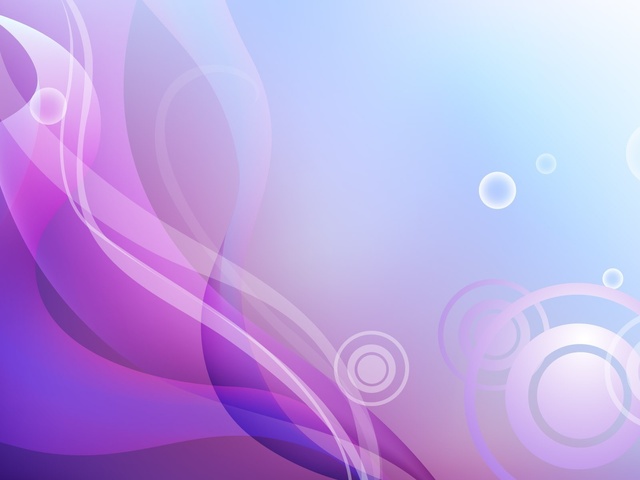 Полюбился мне декор – С недалёких очень пор. И решила в этот раз, Удивить новинкой вас.Год учебный настаёт,мысль мне голову грызёт, Чем же мне вас удивитьИ себя не посрамить.
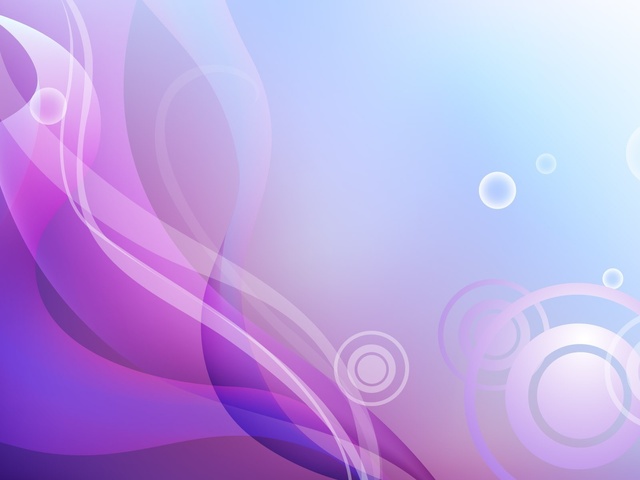 Представляю свой проект, часы, которых краше нет!
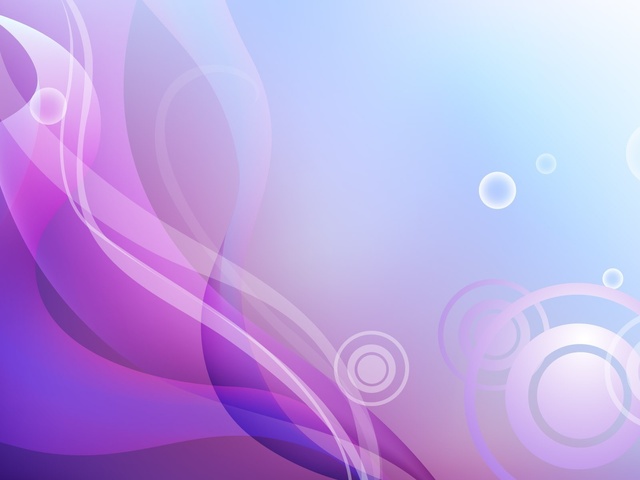 Старые настенные часы оказались мне нужны.
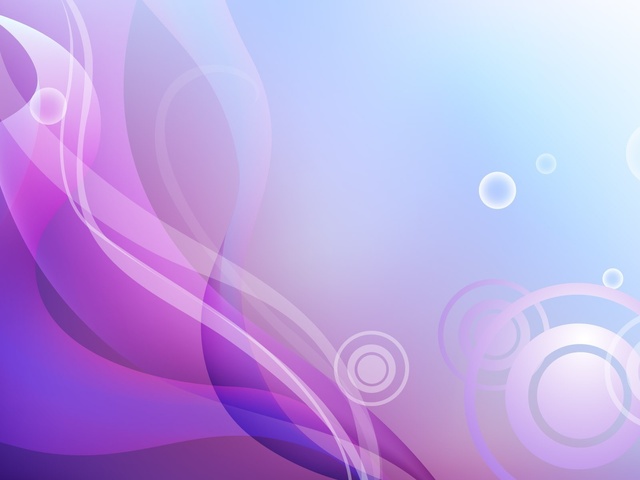 Механизм я открутила, стрелки быстро отделила.
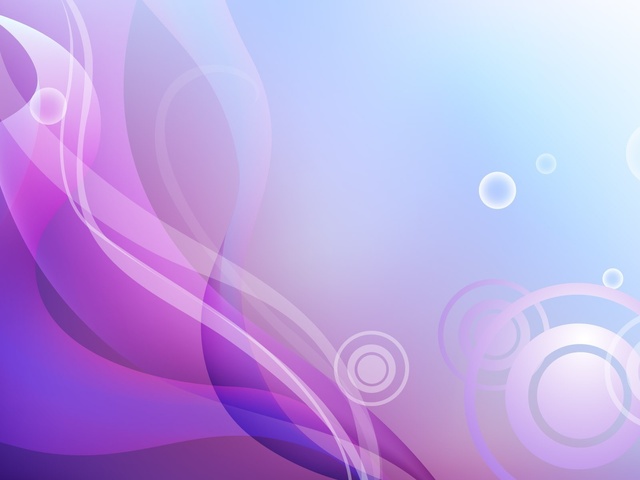 Осталось самое приятное -Украшение!Дело очень занятное.Вышивать умею с детства, Что тут голову ломать – буду гладью вышивать.
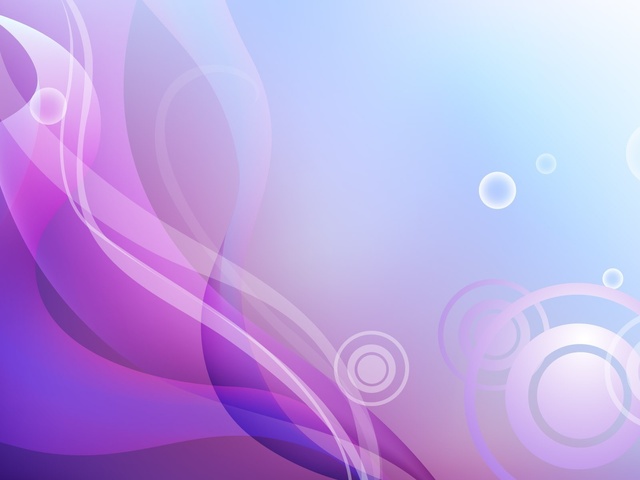 Вскоре я определила, всё подходит, всё мне мило.
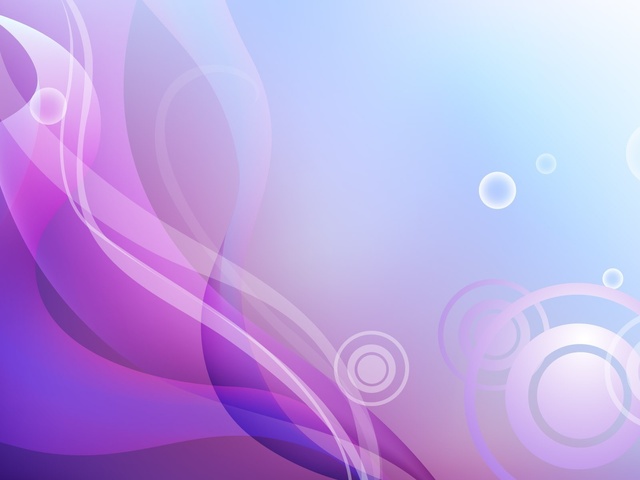 Два листочка, три цветочка – вот и композиция
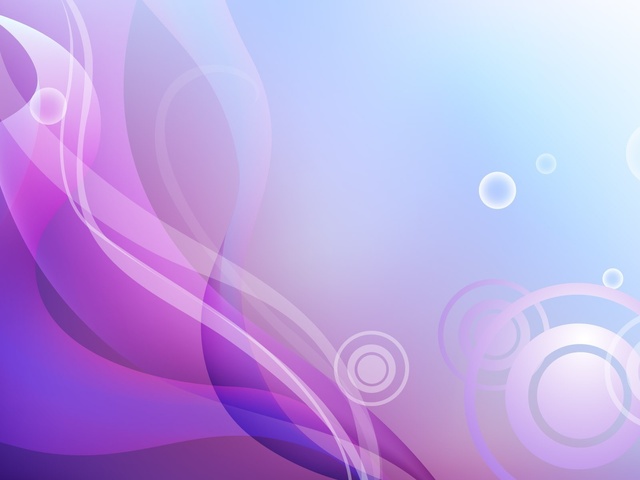 На ткань рисунок перевела,Нитки я подобрала.Всё, что надо собрала,Своё дело начала
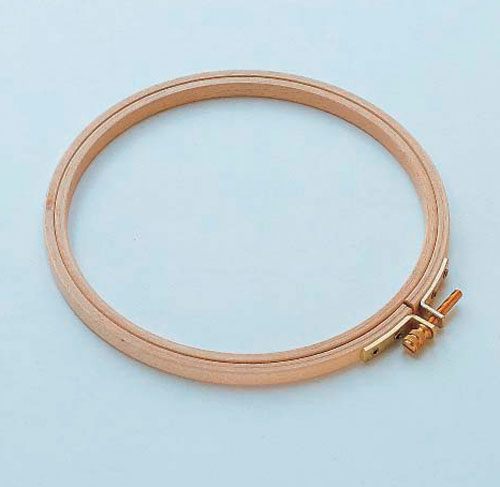 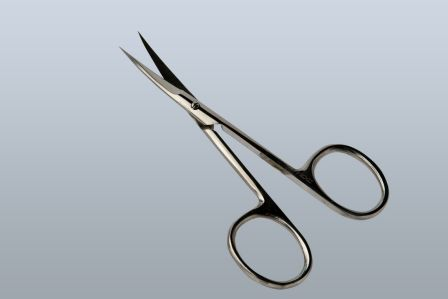 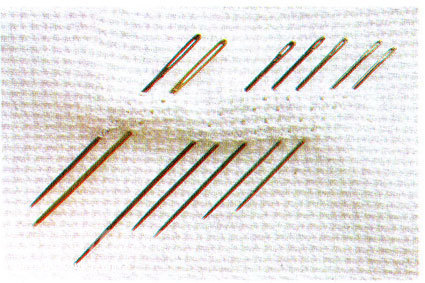 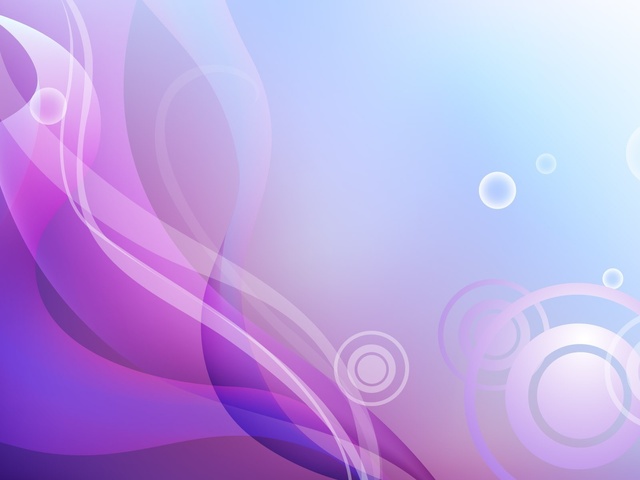 Припуск швов определила, Ткань с запасом раскроила,Потом на пяльцах закрепила,Цель себе определила:
Оригинальность
Предполагаемые затраты
Наличие материалов
Соответствие   стиля часов интерьеру
Сложность технологии изготовления
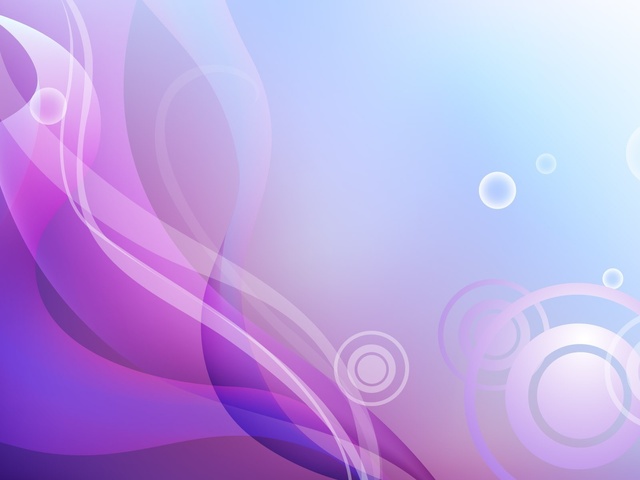 Вышивала гладью я, Душа пела у меня.Переход от тона к тону, Разукрасит вышивку.Незаметен будет промах, В вышивании листика.
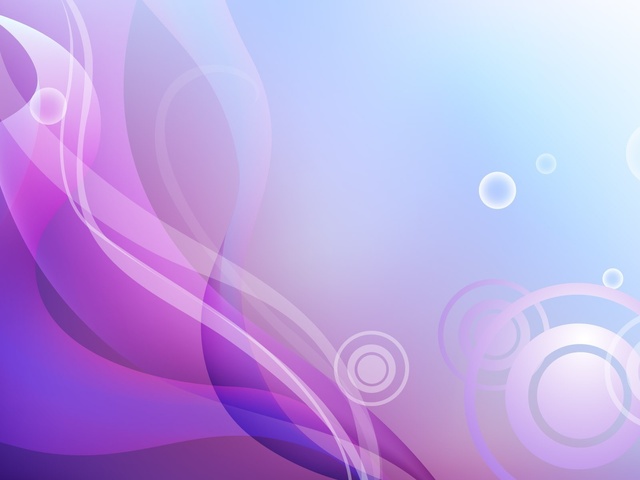 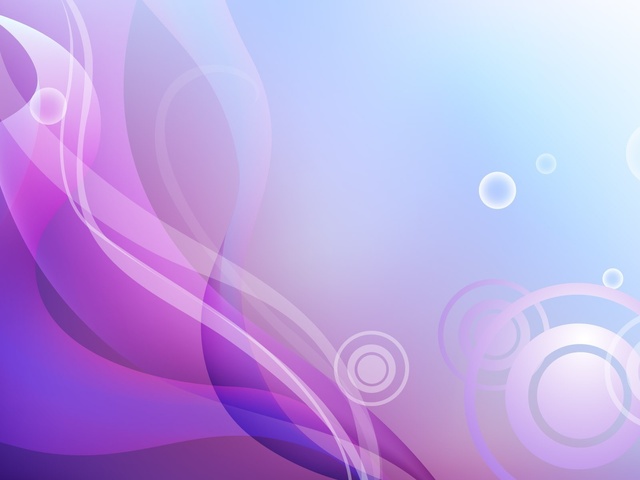 Получается нарядно,просто глаз не оторвать!
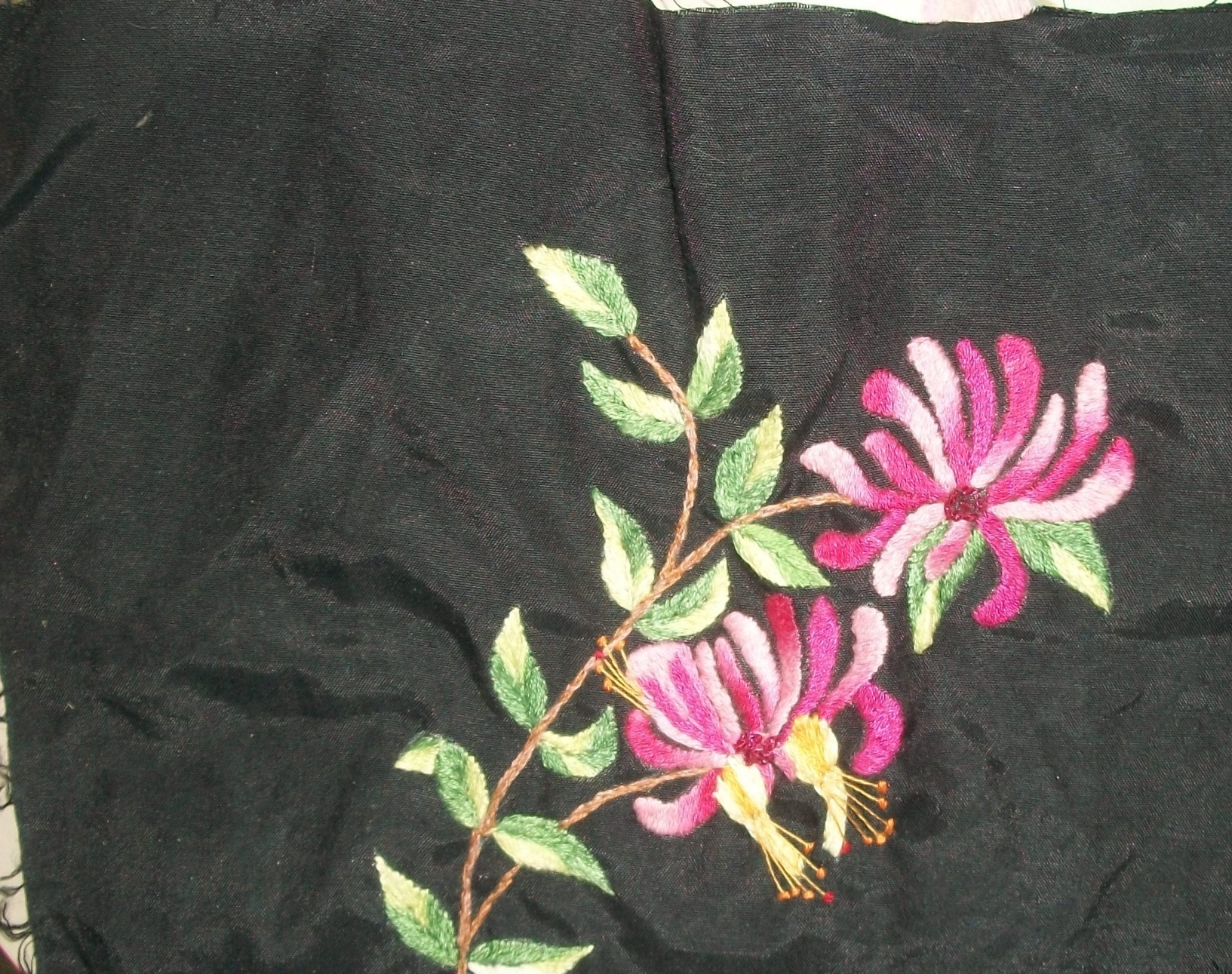 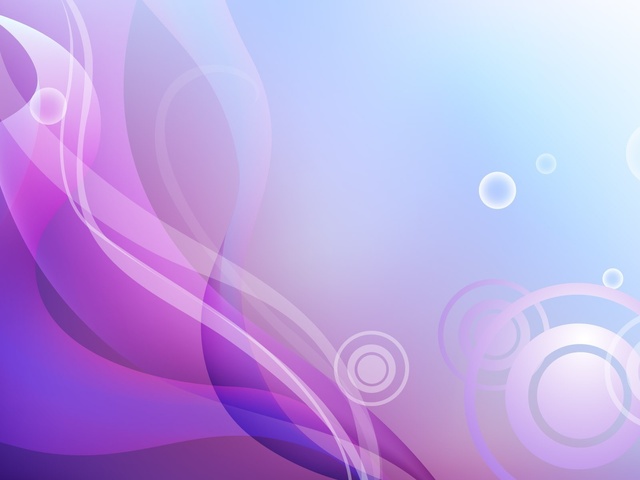 Вот теперь уже всё складно,Можно в рамочку вставлять!Вышивку расправив,На картонку прикрепила.
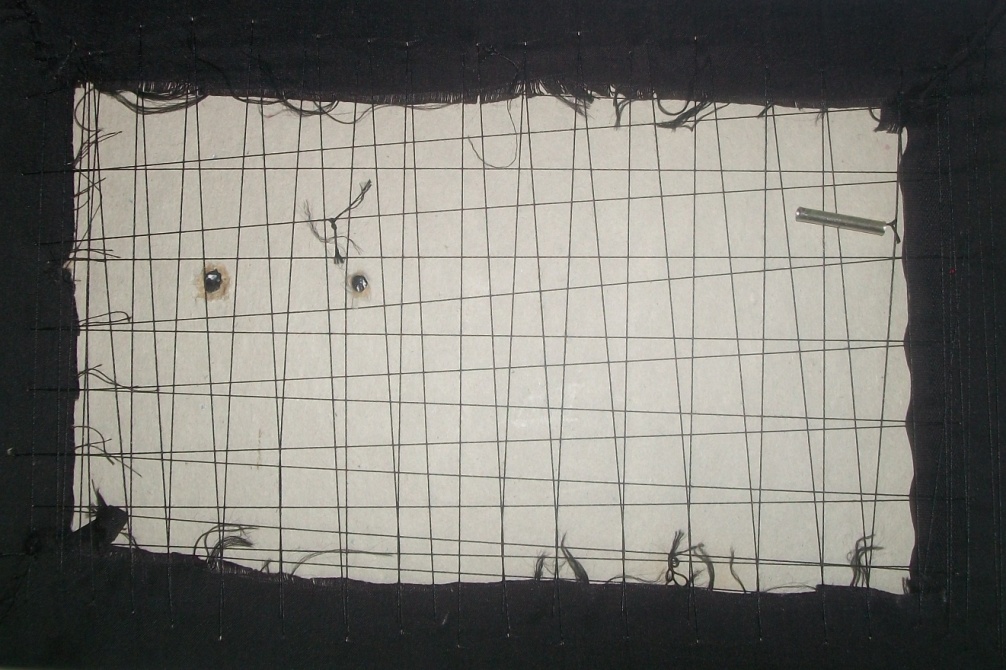 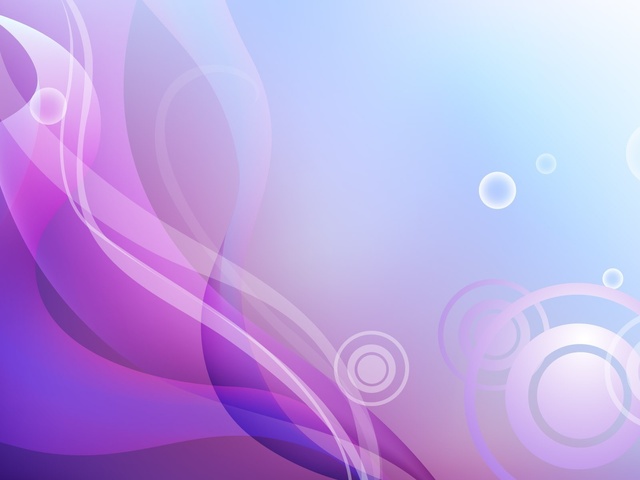 Механизм часов обратноБыстро, быстро прикрутила.Стрелки вставила  и тут…Часики мои идут!
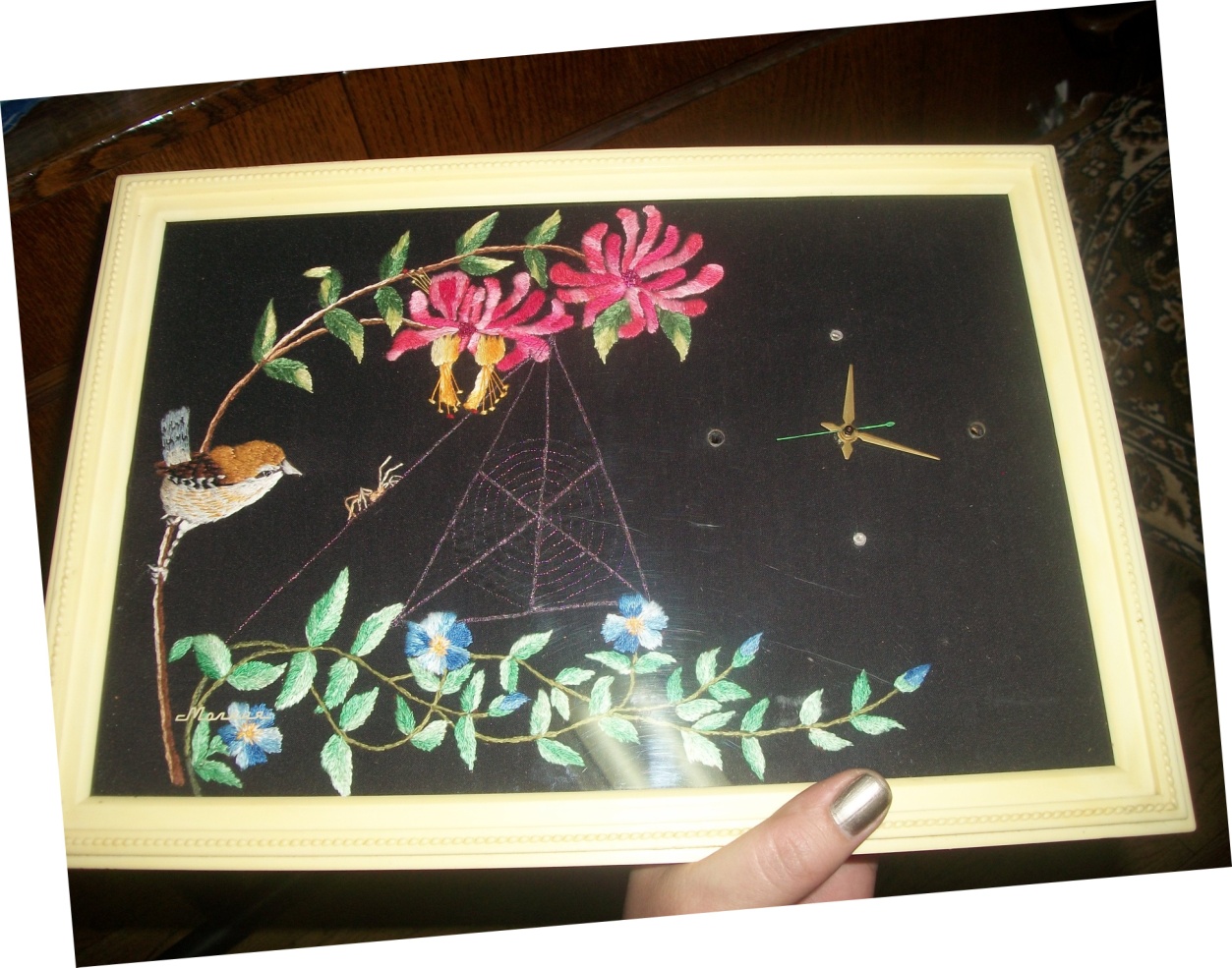 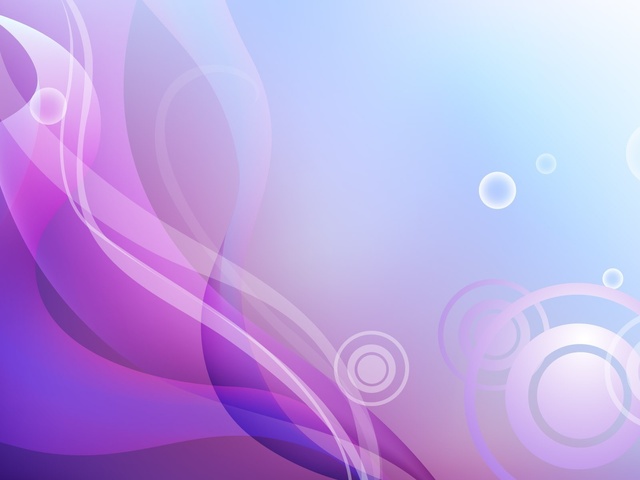 Часы чудо! Так меня оценила вся семья.В интерьер вписались оченьИ что важно – ходят точно!
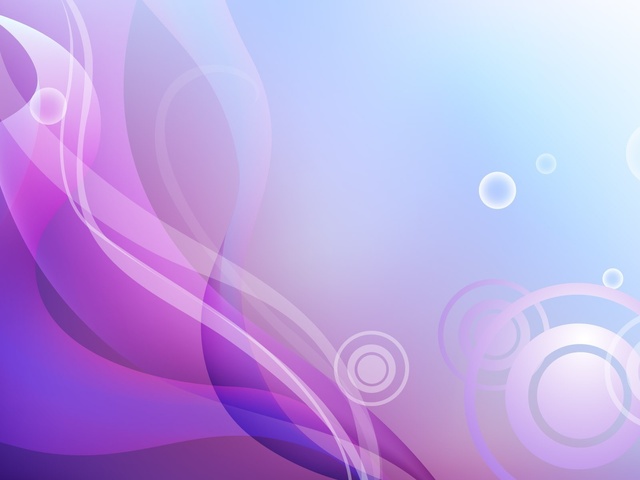 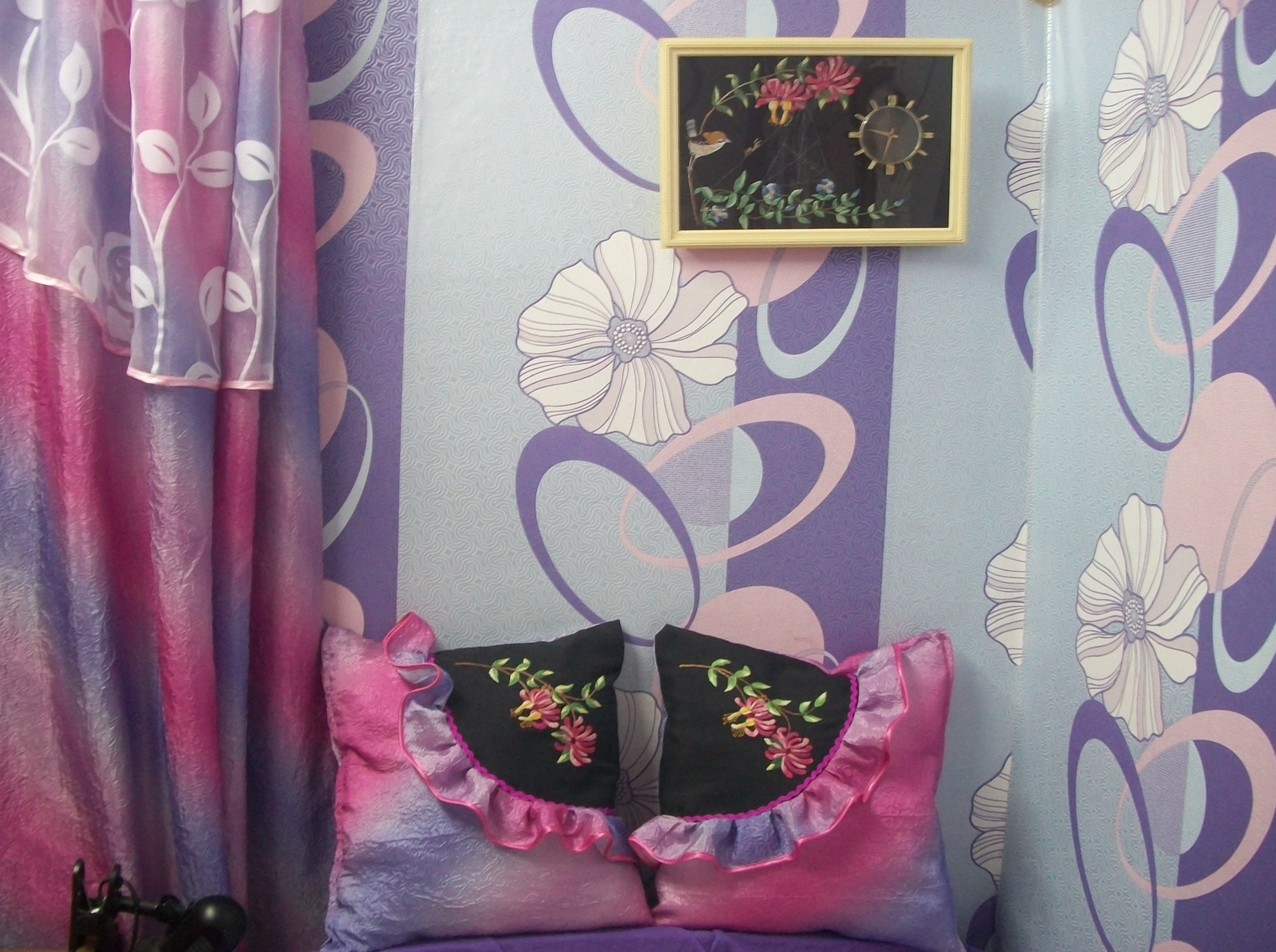 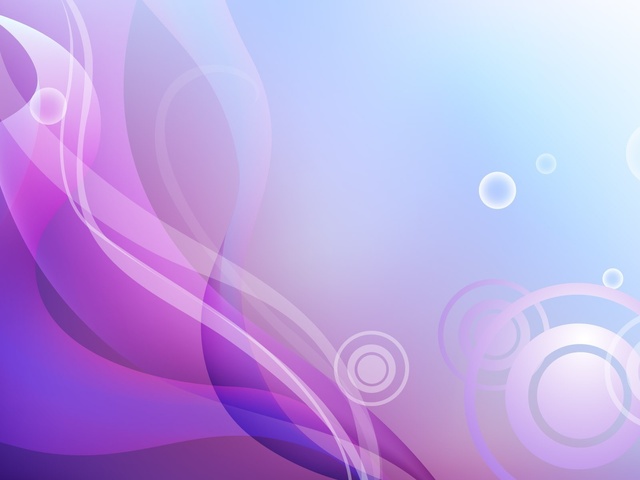 РекламмаНадоели старые настенные часы?А на красивые дизайнерские не хватает денег?Не в коем случае не отчаивайтесь!Такие красивые часы вы можете сделать своими руками,на любой вкус. Желаю успехов!
Использованная литература:
Симоненко В.Д., Табурчак О.В., Синица Н.В. – Технология 7 класс / учебник для общеобразовательной школы.  М. : «Вентана - Граф», 2011
Симоненко В.Д.  Технология : Сборник творческих проектов учащихся -  М. : «Вентана - Граф», 2006
Хелен Стивенс,  «Вышивка цветов»  -  Москва  «Мой мир» - 2010
Фотографии авторские